PREVENTIVE PEDIATRICS
DR.RACHNA RANI
TUTOR,COMMUNITY MEDICINE
SKMCH,MUZAFFARPUR
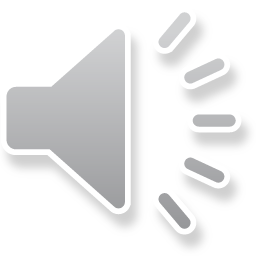 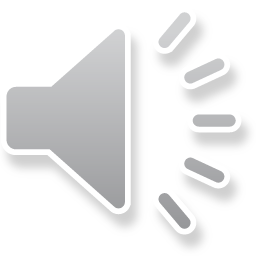 SMALL-FOR-DATE BABIES
THESE MAY BE BORN AT TERM OR PRETERM
THEY WEIGH LESS THAN THE 10TH  PERCENTILE FOR THE GESTATIONAL AGE
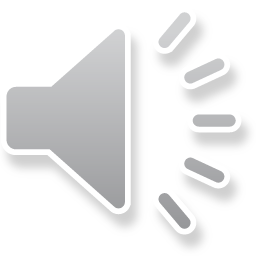 MATERNAL FACTORS
 MALNUTRITION
 SEVERE ANEMIA
 HEAVY PHYSICAL WORK
 HYPER TENSION
 MALARIA
 TOXAEMIA
 SMOKING
 LOW ECONOMIC STATUS
 SHORT MATERNAL STATURE
 HIGH PARITY
 CLOSE BIRTH SPACING
 LOW EDUCATION STATUS
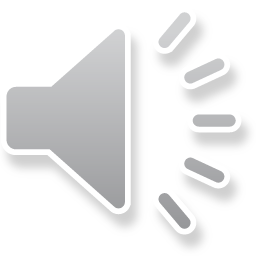 PLACENTAL FACTORS
FOETAL FACTORS
FOETAL  ABNORMALITIES
INTRAUTERINE  INFECTIONS
CHROMOSOMAL  ABNORMALITY
MULTIPLE  GESTATION
INSUFFICIENCY
ABNORMALITY
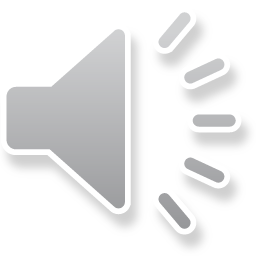 PREVENTION
DIRECT INTERVENTION MEASURES
INCREASING FOOD INTAKE
CONTROLLING INFECTIONS
EARLY DETECTION AND TREATMENT OF MEDICAL  DISORDERS
INDIRECT INTERVENTION
TREATMENT
<2KGS - FIRST CLASS MODERN NOENATAL CARE
2-2.5KGS – ICU FOR ADAY ORTWO
KANGAROO MOTHER CARE
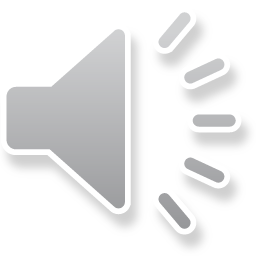 KANGAROO MOTHER CARE
COLOMBIA 1979 Dr HECTOR MARTINEZ AND  EDZAR REY
FOR LBW BABIES
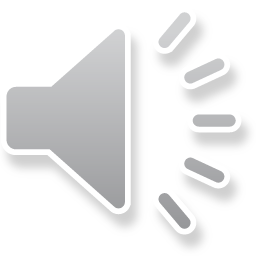 COMPONENTS
SKIN TO SKIN POSITIONING OF THE BABY  ON THE MOTHER’S CHEST
ADEQUATE NUTRITION THROUGH BREAST  FEEDING
AMBULATORY CARE AS A RESULT OF  EARLIER DISCHARGE FROM HOSPITAL
SUPPORT FOR THE MOTHER AND HER  FAMILY IN CARING FOR THE BABY
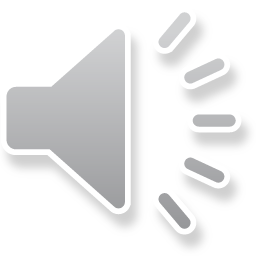 INTENSIVE CARE
INCUBATORY CARE
FEEDING
PREVENTION OF INFECTION
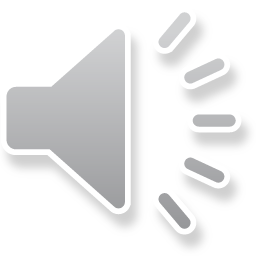 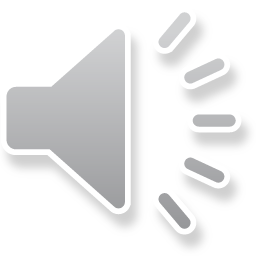 BREAST FEEDING
450-600 ML OF MILK PER DAY
1.1 GM PROTIEN PER 100 ML
70 KCAL PER 100 ML
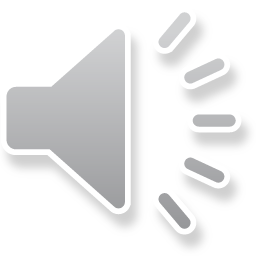 ADVANTAGES
BABY
 IT IS SAFE , CLEAN , HYGENIC , CHEAP AND  AVAILABLE TO THE INFANT AT THE CORRECT  TEMPERATURE
 NUTRITIONAL REQUIREMENTS SATISFIED
 ANTI-MICROBIAL FACTORS
 EASILY DIGESTED AND UTILISED
 PROMOTES BONDING
 DEVELOPMENT OF JAW AND TEETH-SUCKING
 PROTECTS FROM OBESITY
 PREVENTS MALNUTRITION AND REDUCES IMR
 SPACING
 INCREASE IQ AND BETTER VISUAL ACTIVITY
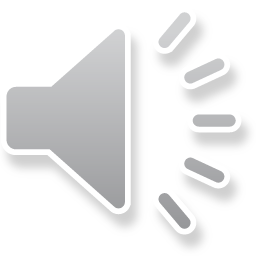 MOTHER
LOWER RISK OF PPH AND ANEMIA
BOOST IMMUNE SYSTEM
DELAYS NEXT PREGNANCY
REDUCES INSULIN OF DIABETIC MOTHERS
PROTECT FROM OVARIAN AND BREAST  CANCER AND OSTEOPOROSIS
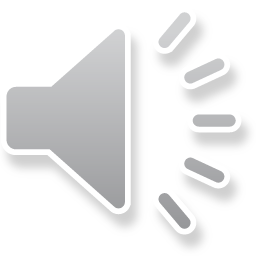 FEED BY THE CLOCK
1-4 HRS INTERVAL
NO OTHER FOOD IS REQUIRED UNTIL 6  MONTHS AFTER BIRTH
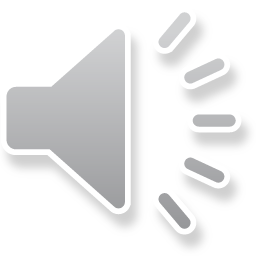 BREAST MILK SUBSTITUTES
DRIED WHOLE	MILK POWDER
FRESH MILK FROM A COW OR OTHER  ANIMALS
OTHER COMMERCIAL FORMULAE
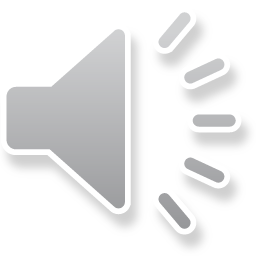 WEANING
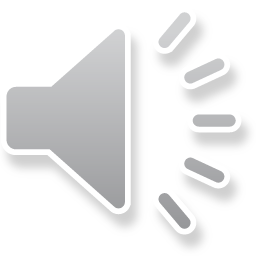 BABY FRIENDLY HOSPITALS  INITIATIVES
WHO , UNICEF
ENCOURAGE PROPER INFANT FEEDING  PRACTICES
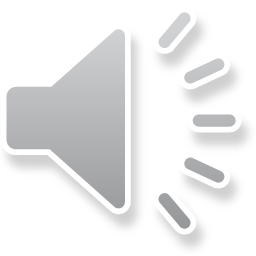  HAVE A WRITTEN BREAST FEEDING POLICY THAT IS  ROUTINELY COMMUNICATED TO ALL HEALTH CARE  STAFF.

	TRAIN ALL HEALTH CARE STAFF IN SKILLS NECESSARY  TO IMPLEMENT THIS POLICY

	INFORM ALL PREGNANT WOMEN ABOUT THE BENEFITS  AND MANAGEMENT OF BF

	HELP MOTHERS INITIATE BF WITHIN HALF HOUR OF
BIRTH

	SHOW MOTHER, HOW TO BF AND MAINTAIN  LACTATION, EVEN IF SEPARATED FROM THEIR INFANTS
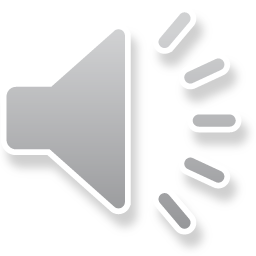 GIVE NEWBORNS NO FOOD OR DRINK OTHER  THAN BREAST MILK, NOT EVEN SIPS OF WATER  UNLESS MEDICALLY INDICATED

	PRACTICE ROOMING-IN

	ENCOURAGE BF ON DEMAND

	GIVE NO ARTIFICIAL TEATS OR PACIFIERS

	FOSTER THE ESTABLISHMENT OF BF SUPPORT  GROUPS AND REFER MOTHERS TO THEM ON  DISCHARGE FROM HOSPITAL OR CLINIC.
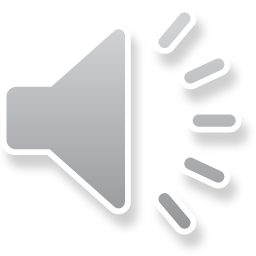 THANK YOU
STAY HOME
STAY SAFE
STUDY SINCERELY
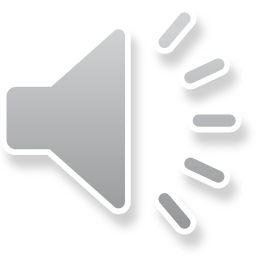